Applied Cryptography: Design & PracticeLecture 1: Introduction
Instructor: Mayank Varia
Syllabus/course overview
Instructor: Prof. Mayank Varia (office hours: Wed 3-5 in MCS 164)
Teaching assistants: Hanson Duan and Sarah Scheffler
Sign up for course page on www.piazza.com ASAP!
Four types of assignments
Weekly labs								35% of final grade
Two in-class tests: Feb 21 and April 2		30% of final grade (each one is 15%)
Final exam								25% of final grade
In-class + Piazza participation				10% of final grade
Textbook reading							(no official grading)
No need to buy any textbooks; everything available online through BU library
Liberal collaboration policy, but zero tolerance for violations; read the syllabus!
What is cryptography?
What is cryptography cryptology?
Cryptology
Cryptography
Cryptanalysis
[Speaker Notes: kryptos is the Greek word for secret or hidden
cryptography = art of making codes
cryptanalysis = art of breaking codes]
The Internet: 1968
[Speaker Notes: Source: https://twitter.com/pwnallthethings/status/935395453482520576]
Facebook Friendships: 2010
[Speaker Notes: Source: https://www.facebook.com/note.php?note_id=469716398919]
Secure communication in the presence of an adversary
✉  key encapsulation
key K
key K
key K
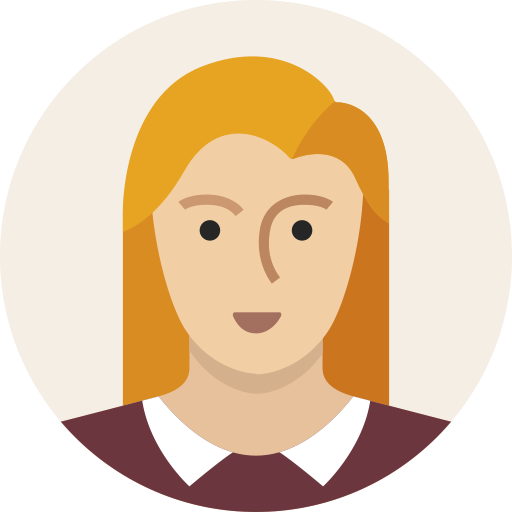 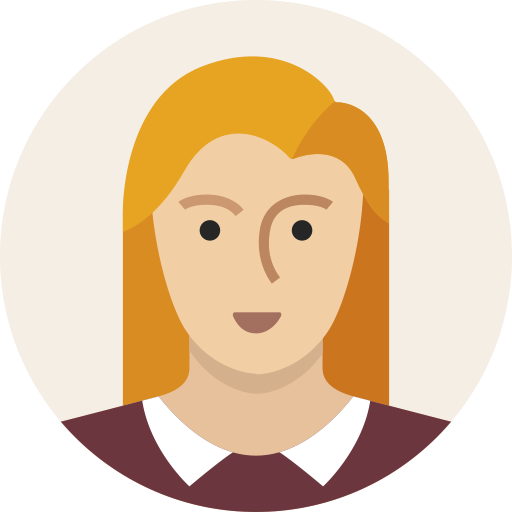 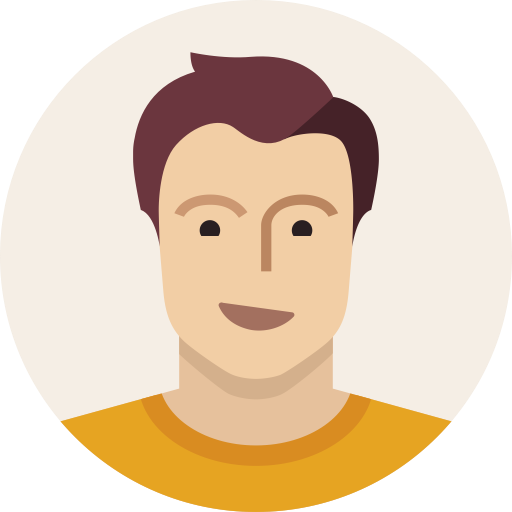 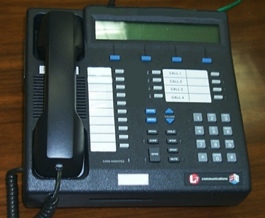 ☏  protected
☏  communication
encode C = E(M)
encode C = E(K, M)
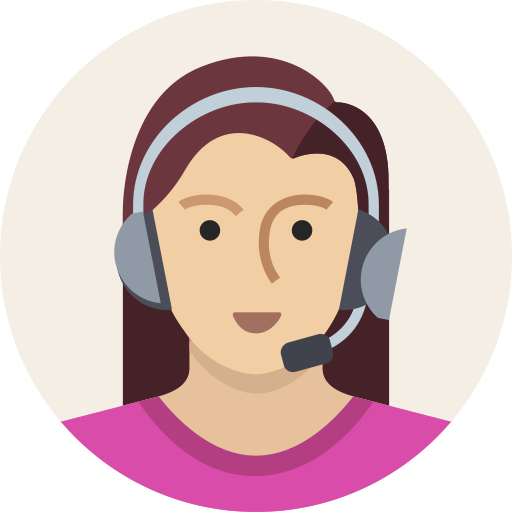 message M
decode M = D(C)
decode M = D(K, C)
???
[Speaker Notes: Remember: Bob could simply be a future version of Alice (think: full disk encryption)

Icons from https://www.iconfinder.com/iconsets/user-pictures

Analogy:
Envelopes sent through the US Postal System have pretty good privacy rules but long latency.
Telephones enable real-time communication but range widely in privacy, from “none” to Secure Terminal Equipment (https://en.wikipedia.org/wiki/Secure_Terminal_Equipment).]
Complexity theoretic view of cryptography
Cryptomania (✉) = elegant
Millisecond speed
Built from modular arithmetic
Minicrypt (☏) = utilitarian
Nanosecond speed
Built from random-looking permutations
[Speaker Notes: Citation for terminology: Russell Impagliazzo. A Personal View of Average-Case Complexity.

Three properties of minicrypt ciphers: (1) simple, (2) makes no sense, (3) simple to see why it makes no sense.

Ciphers work in variety of settings: const-time software, low power/small chip space HW, parallelized ASIC]
Cryptographic method: define → construct → reduce
Math Tools
Primitives
Algorithms
Protocols
Modulararithmetic
Auth keyexchange
Key evolution
Signal: messaging
Key encapsulation
TLS: internetPGP: email
(see CS 558)
Hashfunctions
Random(ish)permutations
Protectedcommunication
?
Blockciphers
☏  Minicrypt
Cryptomania ✉
[Speaker Notes: Comments:
There is a lot more to crypto overall than just this picture/course
Modular arithmetic -> more generally, any finite group in which the discrete logarithm problem is hard (+ details…)
“AE” here is overloaded, we will later go into ~10 different definitions of security here & construct them all

Minicrypt cryptosystems we will study
Encryption: hide data
Signature/MACs: ensure integrity
Collusion-resistant hash function: "a cryptographer's Swiss Army knife"]
How should we protect communication?
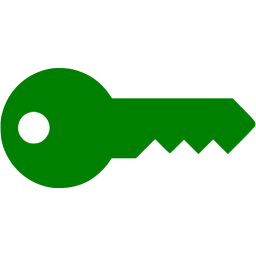 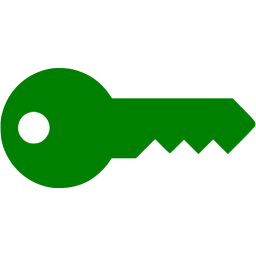 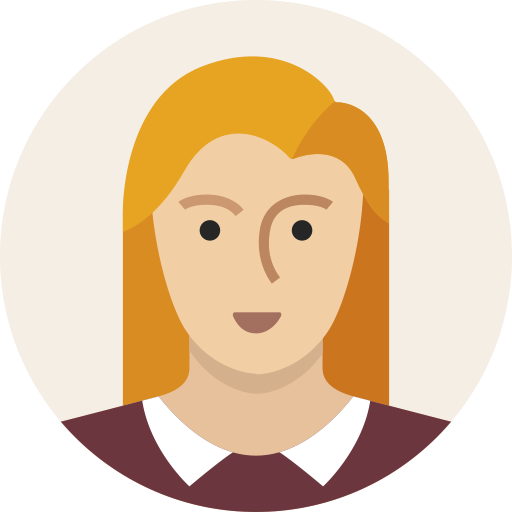 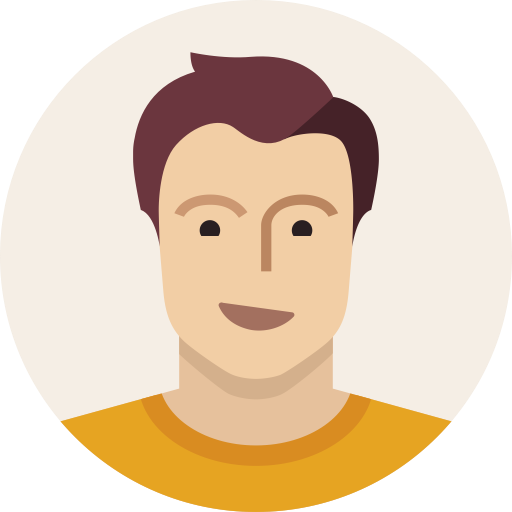 Auguste Kirckhoffs’ design principles (La Militaire, 1883)
The system must be practically, if not mathematically, indecipherable
It should not require secrecy, and it should not be a problem if it falls into enemy hands
It must be possible to communicate and remember the key without using written notes, and correspondents must be able to change or modify it at will
It must be applicable to telegraph communications
It must be portable, and should not require several persons to handle or operate
Lastly, given the circumstances in which it is to be used, the system must be easy to use and should not be stressful to use or require its users to know and comply with a long list of rules
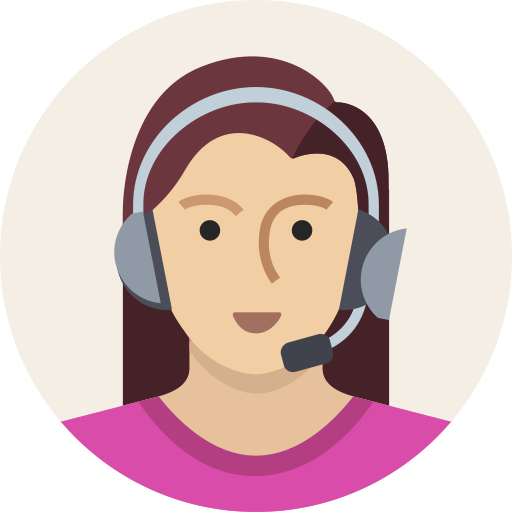 [Speaker Notes: See Wikipedia article for more information

Compare with "security by obscurity": the idea isn't so much to have no secrets, or for your algorithm not to be obscure in some way. But, you should understand which pieces may be understood by your adversary, and ensure that everything else is easy to change if necessary.]
What protections do we want?
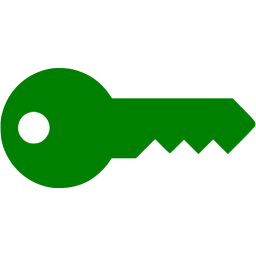 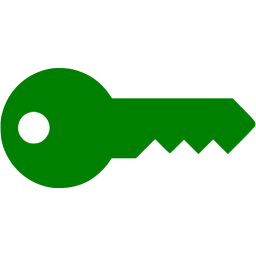 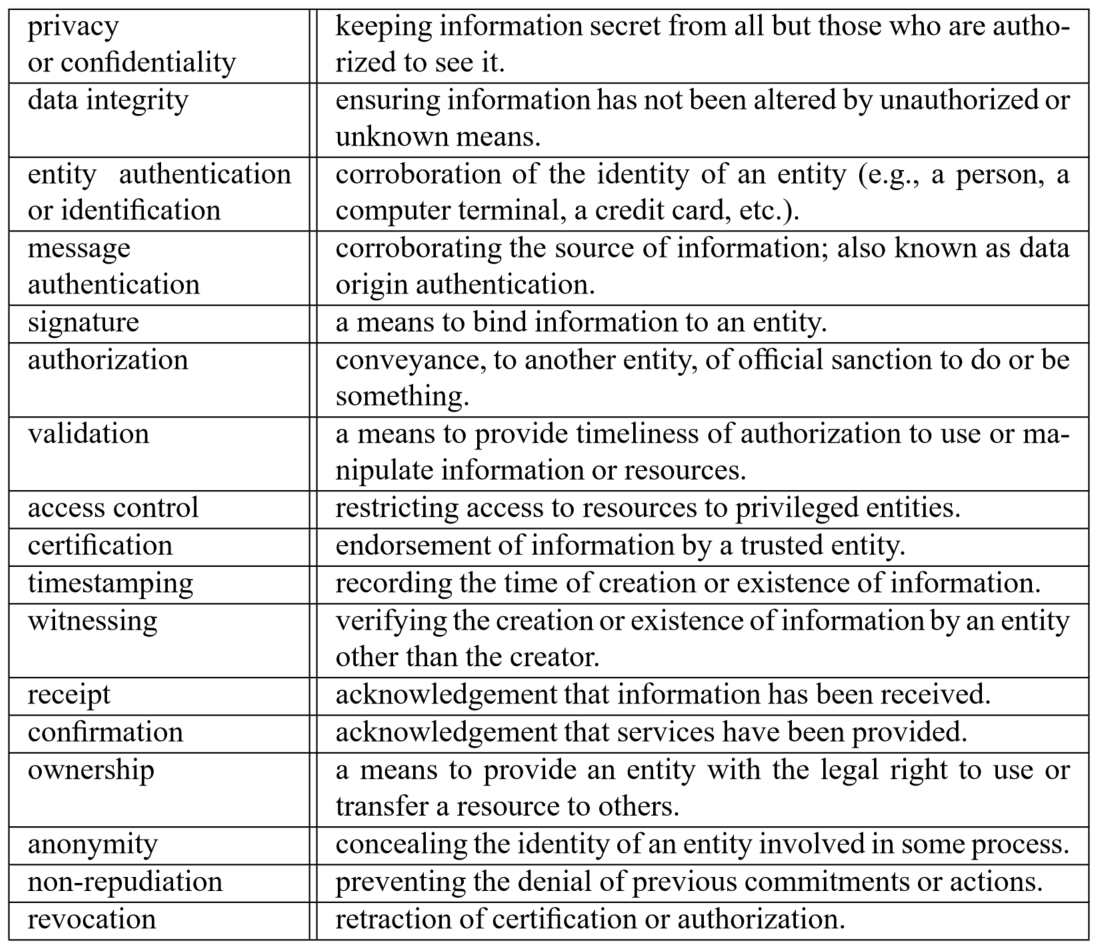 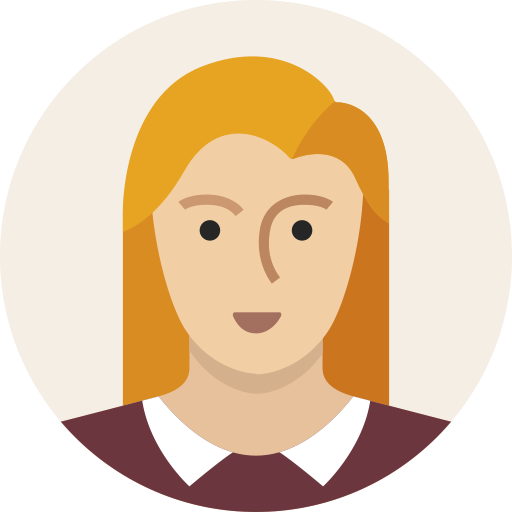 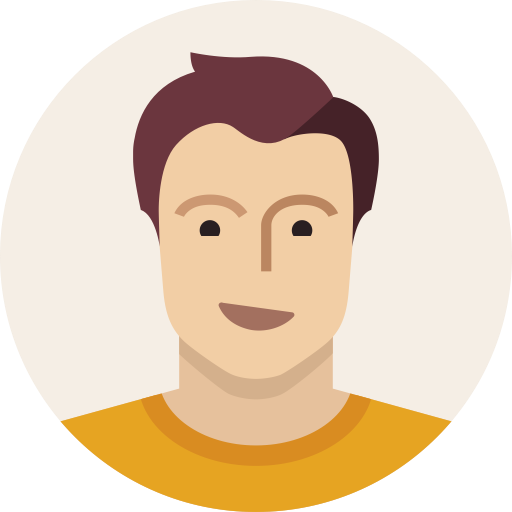 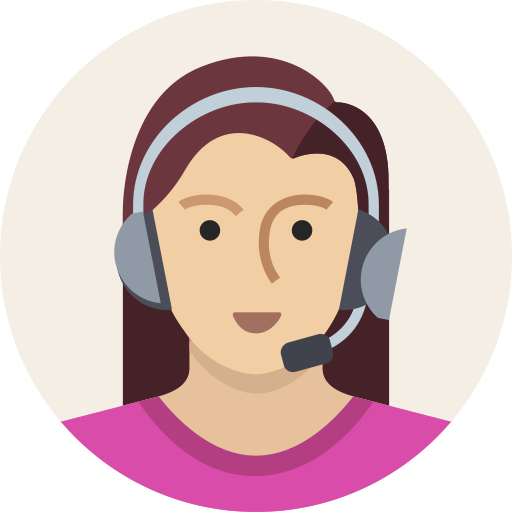 Source: Handbook of Applied Cryptography, Table 1.1
Focus of this course
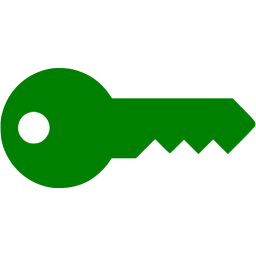 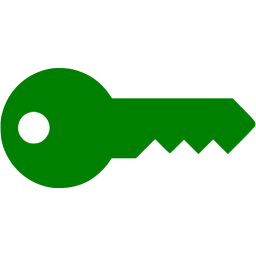 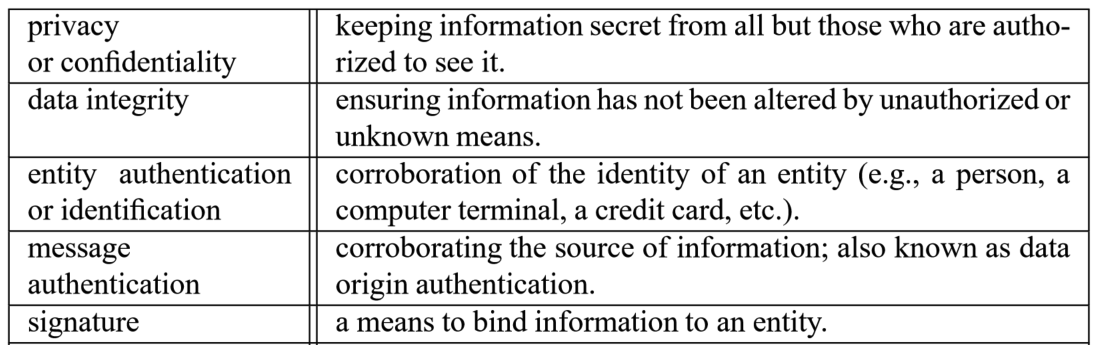 Confidentiality xor authenticity is not possible.
If you don't have both, often you don't have either.
– Prof. Matthew Green, JHU
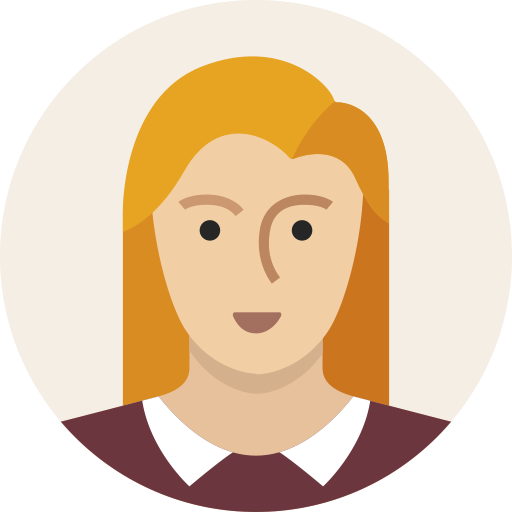 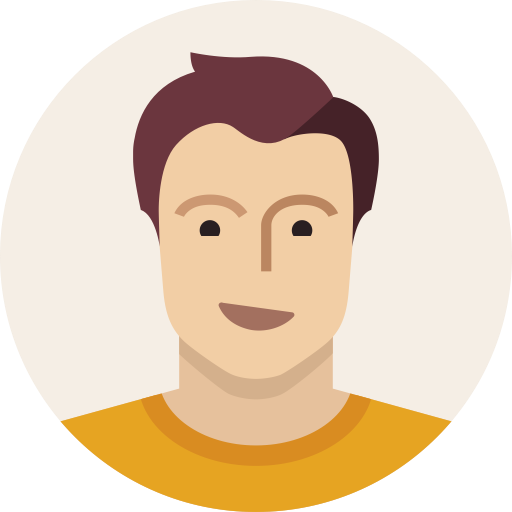 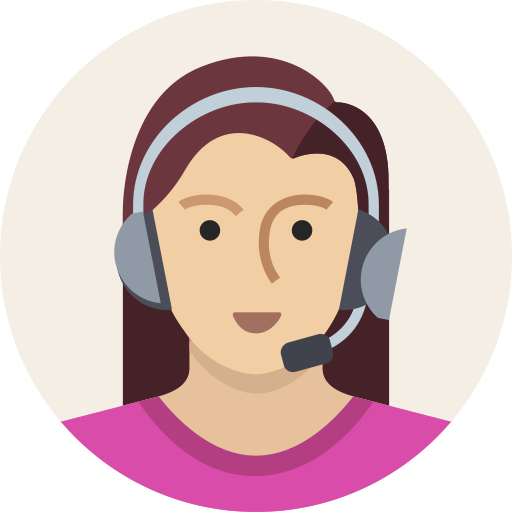 [Speaker Notes: Source: Handbook of Applied Cryptography, Table 1.1]
Let’s begin by studying message privacy in transit
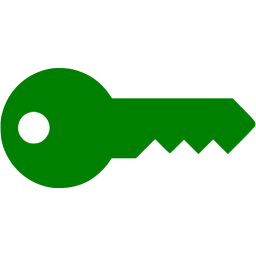 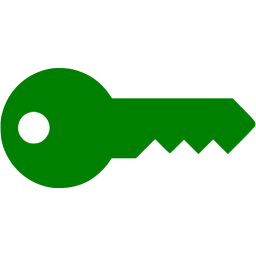 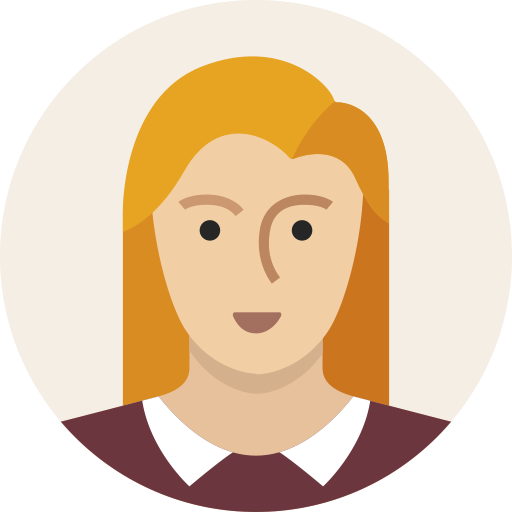 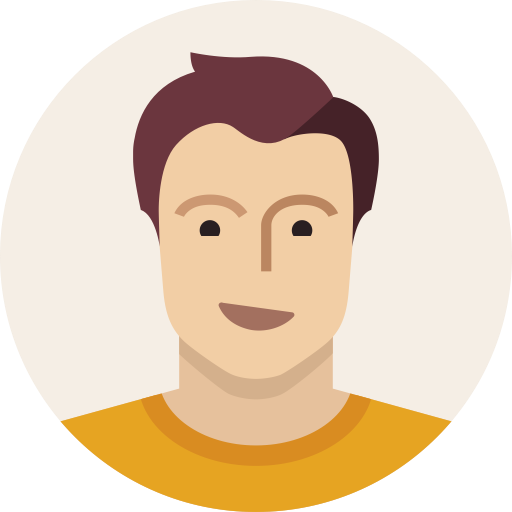 Simplifying assumptions, for now
Pre-shared keys
Passive Eve
Alice + Bob online simultaneously
No need for deniability
Only one message X to transmit
X has a short, fixed length
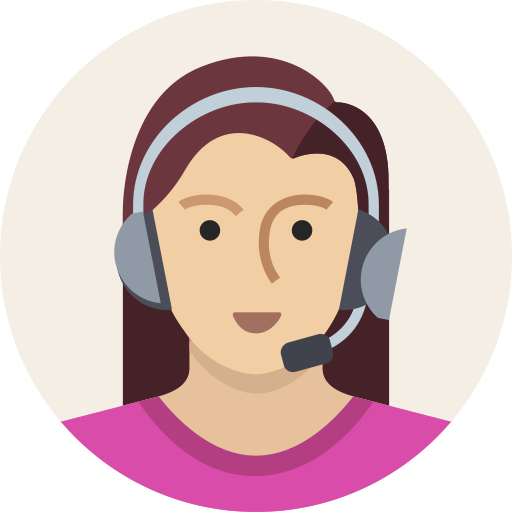 Paul Revere’s ride
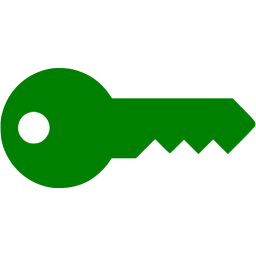 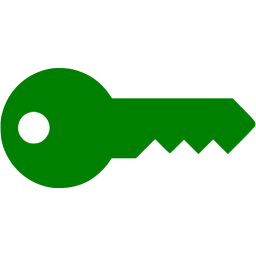 Two potential messages
X1 = one
X2 = two
Suppose eavesdropper knows the valid messages & observes Y
We must construct a cipher that use the key to thwart the British
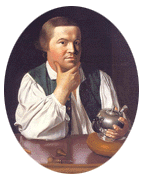 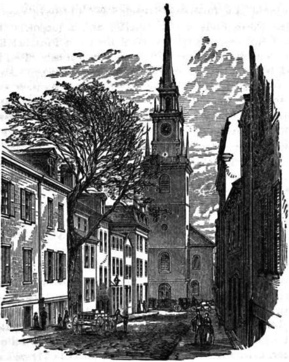 Y = Encipher(K, X)
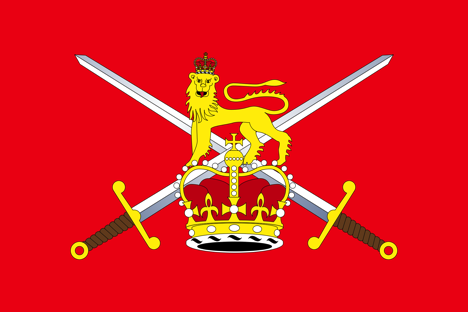 [Speaker Notes: Robert Newman, sexton of the Old North Church]
Ancient ciphers, and their modern counterparts
Caesar cipher
One-time pad
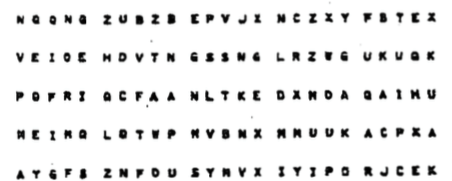 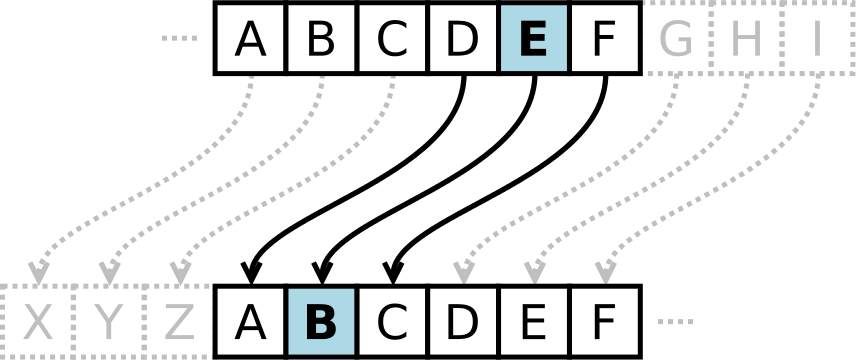 Transform if key K = 3key
one ↦ lkb
two ↦ qtl
Problem?
Encode: X ↦ X ⊕ K
Why secure? Apply Caesar cipher to each bit of X independently
Drawback?
[Speaker Notes: Pictures from Wikipedia]
Ancient ciphers, and their modern counterparts
Vigenère cipher
Block cipher
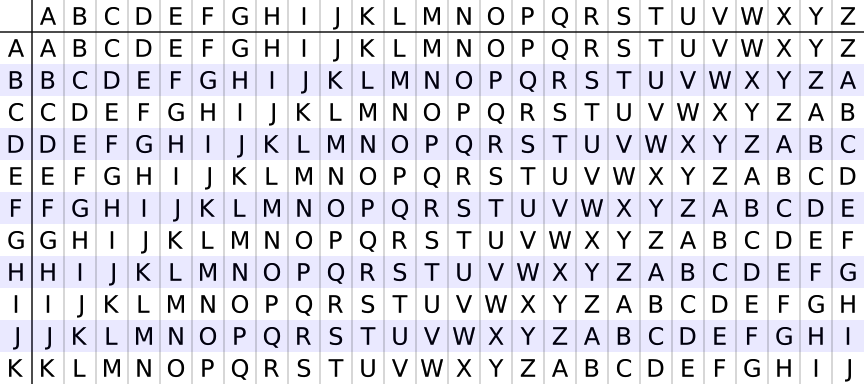 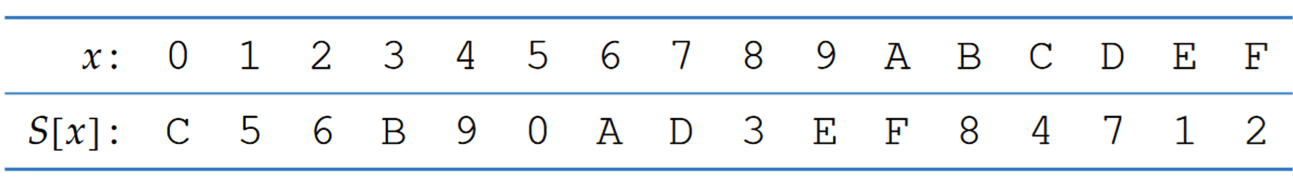 Encode: X ↦ permutationK(X)
Why secure? Entire K determines the permutation on the entire X
Drawback?
Transform if key K = key
one ↦ ejg
two ↦ jsq
Problem?
[Speaker Notes: Left image taken from Wikipedia
Right image is the Serpent S-box, taken from https://eprint.iacr.org/2016/1171.pdf]
Cryptanalysis: brute force
One way to break a code is by brute force: simply try all possible keys
By eavesdropping one (X, Y) pair, we can break a block cipher by brute force
So, design a block cipher to be a large family of random-looking permutations
128
192
256
56
|K|
Data Encryption Standard (DES)
Advanced Encryption Standard (AES)
[Speaker Notes: Why?:
For the correct key X, we know that B_K ( X ) = Y
If we pretend that each B_K is a truly random permutation, thenPr[B_K’ ( X ) = Y ] = 2^-|Y|

More than 80 block ciphers described in https://eprint.iacr.org/2016/1171.pdf]
Cryptanalysis: shortcuts
Cryptanalysis seeks to find attacks on ciphers that beat brute force
If we can program a computer to solve a cipher substantially faster than brute force, we declare it to be broken
If 
For instance, consider all of the games in which a computer can beat humans via effective pruning of the search space
[Speaker Notes: Note: 10^171 = 2^568 (in general, moving from powers of 10 to powers of 2 requires multiplication by ~3.3)

Source: https://fivethirtyeight.com/features/computers-are-learning-how-to-treat-cancer-and-diabetes-by-playing-poker-and-atari/]
Wrapping up: Crypto is multi-disciplinary & impactful
Complexity theory
Known for reductions.
Primarily found inAmerican academia.
Algorithms
Known for cipher design.
Primarily found inEuropean academia.

A⇒B
🗲

Engineering
Known for software devand side channel attacks.
Primarily found in industry.
Mathematics
Known for cryptanalysis.
Primarily found ingovernment.
This class explores all 4 approaches
Crypto Wars: early 20th century
World War I: Zimmerman telegram
World War II: Enigma machine
Source: http://www.bbc.com/news/uk-38581861
Source: https://en.wikipedia.org/wiki/Enigma_machine
Crypto Wars: cold war edition
Modern Crypto Wars
Crypto Mistakes
Attacker motive
70s
Crypto War 1: Key length
Crypto Mistake 1:
Linear & differentialcryptanalysis
80s
90s
Crypto War 2: Key escrow
Fun
90s
Crypto Mistake 2:
Oracles andside channels
00s
Profit
00s
Crypto War 3: Key deletion
(perfect forward secrecy)
10s
Influence society
10s
[Speaker Notes: Key management = key escrow
Perfect forward secrecy = you cannot reveal something you no longer have

Maybe have an overview lecture to explain all of these issues superficially before delving into each one. Start with crypto for a single, short message (4 bits?) before moving onto modes/expanders

For influence on society part: see Schneier's testimony to Congress in Oct/Nov 2016 about IoT + regulation of the tech industry]
Crypto, meet the Bill of Rights
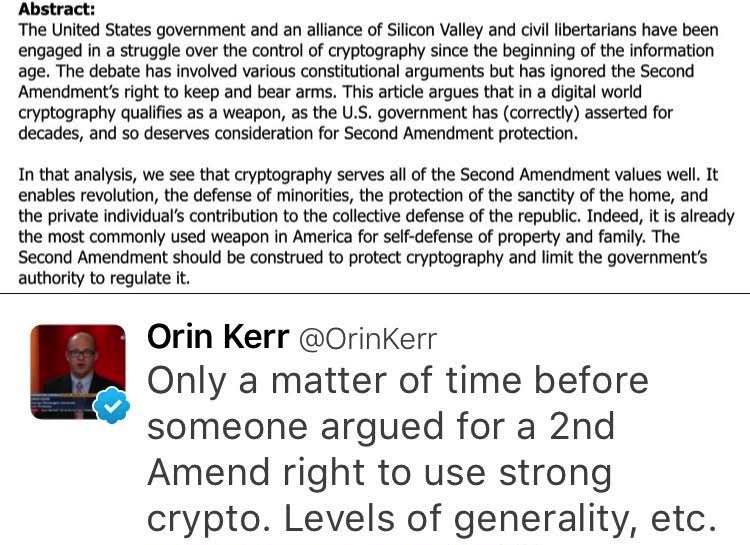 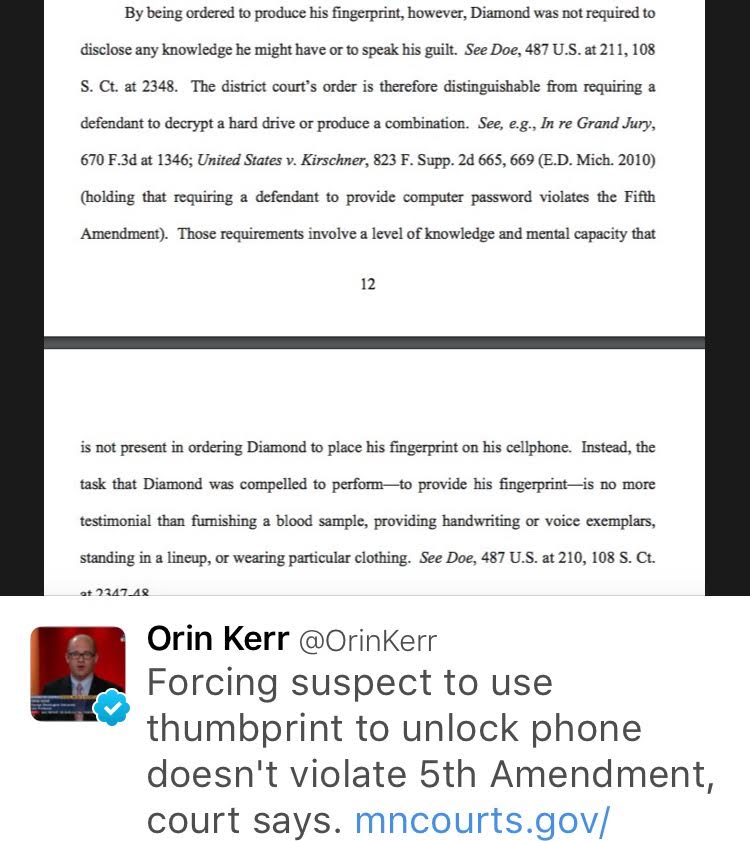 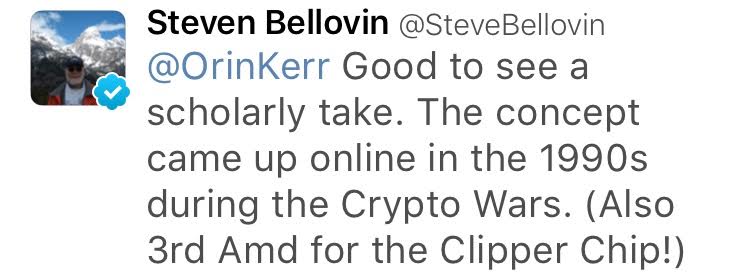 [Speaker Notes: Key management = key escrow
Perfect forward secrecy = you cannot reveal something you no longer have

Maybe have an overview lecture to explain all of these issues superficially before delving into each one. Start with crypto for a single, short message (4 bits?) before moving onto modes/expanders

For influence on society part: see Schneier's testimony to Congress in Oct/Nov 2016 about IoT + regulation of the tech industry]
What is cryptography?
Cryptography rearranges power: it configures who can do what, from what. This makes cryptography an inherently political tool, and it confers on the field an intrinsically moral dimension.
– Prof. Phillip Rogaway, UC Davis

Source: http://web.cs.ucdavis.edu/~rogaway/papers/moral.html
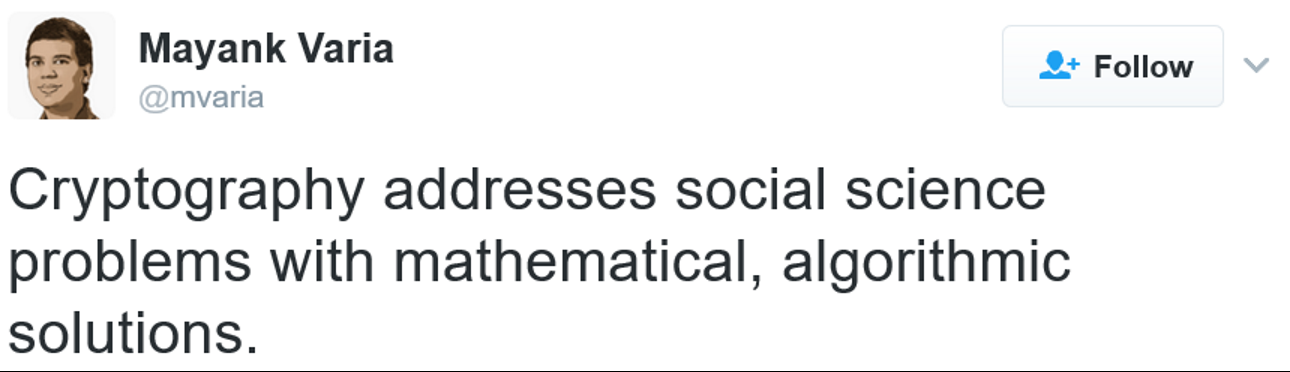